ГО «ЗНИЗУ-ВГОРУ»
Презентація потенційного законопроєкту
«Закон Про онлайн маніфестації»
Let’s Start
Приклади цифрового мітингу
Ініціатива
Підтримка
Політична реакція
Рух громадянського опору «Жовта Стрічка» разом з міською радою міста Маріуполь організували онлайн-мітинг «Маріуполь – це Україна» в рамках акції «Стоп референдум».
Д. Трюдо і президент Європейської комісії, а також світові зірки об'єднали зусилля для проведення масштабного цифрового мітингу Stand Up for Ukraine («Встань за Україну»).
У Херсоні відбувся масшт. мітинг, на який вийшли приблизно 36к українців без жодного ризику для свого життя. Рух спротиву "Жовта Стрічка" переніс зустріч в онлайн. Активісти перетворили стрічку в Instagram на центральний проспект Херсона та кличуть людей приєднатись"
28 квітня 2020 р. на YouTube було викладено відео під назвою «Онлайн-мітинг “За життя”». Відео складається з інтерв'ю різних медійних людей, де вони висловлюють свою позицію щодо діяльності різних державних органів.
Що таке 
цифровий мітинг?
Цифровий мітинг – це легітимний спосіб повнолітніми громадянами України, висвітлювати ту чи іншу суспільну або політичну проблематику в країні методом прямої дії через онлайн простір на конкретній цифровій платформі «Дія».
Цифровий мітинг стосується лише прийнятих або потенційних (висунутих на перше читання до ВР України) законів від Парламенту. Також цифровий мітинг може створюватися на базі пропозицій громадян щодо утворення певного законопроекту в конкретному секторі розвитку країни.
Проблематика питання
Будь-яка демократична держава – це, насамперед, експропріація влади, монополія легітимного фізичного насилля, маніпулювання свідомістю народних мас (популізм), а ще, в окремих випадках, навіть недоторканість органів державної влади, що досить довго практикувалося і в Україні (депутатська недоторканість). Усі подібні фактори суттєво впливають на те, як реалізовується головна доктрина демократії, що основним джерелом влади є народ. Досить часто, de jure Конституція хоча і посилається на цю доктрину, проте de facto уряд може виконувати диктаторську та тоталітарну політику, зберігаючи при цьому формальність демократичної субстанціональності.
Проте сучасні методи протестів мають багато недоліків. Насамперед, загроза життю мітингувальника та стихійність акцій протестів, що призводить до порушення соціально-політичного порядку в країні. Далеко не кожен індивід готовий відстоювати свої права, ризикуючи власним здоров’ям або суспільною чи професійною репутацією. Разом з тим, головна ціль будь-якої акції протесту – привернення уваги, як інших небайдужих громадян, так і політиків. Але те саме можна актуалізувати й без ризику щодо власного здоров’я чи дестабілізації країни. Мова йде про сучасний метод, а саме – цифровий мітинг, де в цифровому просторі діє той самий принцип методу прямої дії, але що вже відповідає «духу часу».
Що говорить Конституція України
Згідно зі статті 34 Конституції України про “право на свободу думки і слова, на вільне вираження своїх поглядів і переконань” та статті 39 Конституції України про «право громадян збиратися мирно, без зброї і проводити збори, мітинги, походи і демонстрації», - українське суспільство в законній формі може висловлювати позитивні чи негативні соціально-політичні власні настрої, тим самим привертаючи увагу політиків до тої чи іншої піднятої громадянами суверенної демократичної держави проблематики.
Основні недоліки сучасних акцій протесту
Фактори
недоліку
мирних заходів
Бюрократія. Енна кількість правильно заповнених папірців виснажує.
01
Фактор трудової діяльності, навчання та міжособистісних відносин.
02
Фізичне та психологічне насилля. Акція протесту – це стихійність та ситуативність.
04
05
06
03
Географічний фактор. Протести національного рівня в великих містах.
Зловживання владою. Прийняття диктаторських законів під час протестів.
Непропорційна демократія. Реальна кількість підтримки суспільством.
Конституційний
парадокс
Маючи конституційне право на захист свого життя та здоров’я, сучасні умови проведення тої чи іншої акції протесту нівелюють це право, так як натовпу властива стихійність, а людині під час дистресу – ситуативність та часта неусвідомленість у проявленні власних дій. Тому, щоб захистити одні конституційні права, потрібно жертвувати іншими.
Стаття #39 КУ
Стаття #26 КУ
Громадяни мають право збиратися мирно, без зброї і проводити збори, мітинги, походи і демонстрації, про проведення яких завчасно сповіщаються органи виконавчої влади чи органи місцевого самоврядування.
Кожна людина має невід'ємне право на життя. Ніхто не може бути свавільно позбавлений життя. Обов'язок держави - захищати життя людини. Кожен має право захищати своє життя і здоров'я, життя і здоров'я інших людей від прот. посягань.
Ст. 39
Ст. 26
Збереження життя та здоров'я
Ідентифікація
Унеможливлює екстремістську діяльність, поширення забороненої інформації, «тітушки»;
Як суб’єктам правоохоронної діяльності, так і самим мітингувальникам;
Переваги
цифрового мітингу
Анти-вплив іноземних агентів
Цифровізація
Унеможливлення організації мітингу іноземними суб’єктами для дестабілізації;
Навчання широкого кола людей щодо навичок цифрового уряду;
Збереження громадського порядку
Залучення політ. активних
Підняття політичної активності через прості цифрові методи участі;
Відсутність масового стихійного свавілля. Дотримання порядку на вулиці;
Область (масштаб) порушеного питання
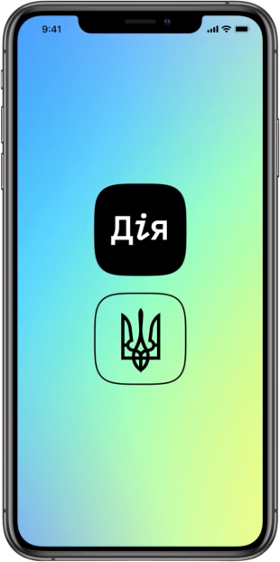 Національний рівень
Місцевий рівень
Політичні та суспільні питання загальнонаціонального рівня в межах країни;
Політичні та суспільні питання місцевого рівня в межах певної  територіальної громади;
Національний рівень
Механізм роботи
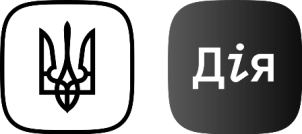 Вебпортал або моб. додаток «Дія»
Створюється додаткова функція «Цифровий мітинг» для зареєстрованих осіб;
Зовнішня політика
До даного розділу  відносяться питання міжнародних відносин;
Розділ №1
Внутрішня політика
До розділу відносяться питання соціально-політичної ситуації всередині країни
Електронний запит
Відповідь на запит
Розділ №2
Електронний лист, в якому суб'єкт описує порушене ним питання щодо законопроекту;
Суб’єкту приходить сповіщення про «Згоду» або «Незгоду» з необхідністю в проведенні даного цифрового мітингу.
Формування запиту
Відправити на розгляд
Відповідь на запит
Your text goes here
Відправити електронний запит на розгляд до спеціальної Колегії Мінюсту;
Розгляд запиту
Оскарження КСУ
Головні розділи
цифрового
мітингу
Внутрішня політика
Зовнішня політика
соціальна політика; 
національна економіка; 
бізнес та підприємництво; 
децентралізація та самоорганізація населення; 
національна оборона та безпека; 
охорона здоров’я; 
освіта; 
охорона навколишнього середовища; 
ЖКГ; 
сфера розваг, культура та кіно; 
ЗМІ; 
фізичне виховання/спорт.
зовнішня політика та ідеологія; 
економіка; 
науково-технічна співпраця; 
культура; 
оборона та безпека.
Формування 
електронного запиту
Цифрова пропозиція
2) Якщо потенційний або вже ухвалений ВРУ законопроект, згідно Конституції України не порушує жодних прав громадянина України, але суб’єкт вважає, що він неприйнятний з морально-етичної, етнічної або релігійної позиції чи суто суб’єктивна позиція з таких питань як: геополітика, безпека, економіка тощо, то останньому необхідно привести об’єктивні аргументи (бажано з посиланнями на власні чи наукові дослідження по даному питанню), чому і як саме неприйнятний ухвалений ВРУ законопроект;
Цифровий протест/мітинг
4) Аргументація дострокового розпуску Парламенту або конкретної політичної партії чи фракції, або позбавлення мандату окремо взятого народного депутата, або імпічмент Президента (перелік чинників зловживань владою, бездіяльність, корупційні схеми, порушення суверенітету країни чи прав етнічних меншин, ухвалення диктаторських чи проти чинних Конституції України законів). Також необхідні посилання на наукові й соціологічні дослідження чи журналістські або до спеціальних по типу антикорупційних органів, державні чи громадські незалежні розслідування.
1) Який потенційний (на розгляді в Комітеті) або вже ухвалений Верховною Радою України законопроект, порушує або може – на думку суб’єкта – порушувати права громадянина України (перелічити, які саме права, тобто номер тої чи іншої статті КУ);
3) Який потенційний законопроект або вирішення якого актуального в країні питання народні депутати України повинні – на думку суб’єкта – обов’язково внести на розгляд до Парламенту;
Цифрова демонстрація
Цифрова вимога
Автоматична система прямої дії
цифрового мітингу
Термін дії того чи іншого цифрового мітингу – безстроковий
Кількість голосів
Додатково
Підтримали в «Дії»
Парламентські слухання
Автоматична система прямої дії цифрового мітингу побудована на кількості голосів (сила кількості учасників цифрового мітингу). Так як наша головна мета – це вплив на народних депутатів методом прямої дії через цифровий простір, тобто без прояву фізичної агресії або унеможливлення роботи парламентарів, то реалізувати дану задачу можливо через легітимне висвітлення цифрового мітингу в Парламенті за допомогою інформаційної цифрової дошки та виступом організатора за трибуною ВРУ.
≥25к
ВРУ
ср. та пт. 
3 хв. виступу
Виступ
Якщо кількість учасників по конкретній темі цифрового мітингу досягає позначки: 25 000 людей, то кожної сесії, щотижня у середу та п’ятницю, на початку ранкового пленарного засідання, під час трьох хвилинних оголошень, відбувається висвітлення того чи іншого цифрового мітингу через інформаційне табло у Верховній Раді України з хронометражем 3 хвилини (тема цифрового мітингу та поточна кількість учасників. Аудіовізуальне представлення теми від ініціатора ЦМ), з правом виступу в Парламенті організатора даного цифрового мітингу з регламентом у 3 хвилини під час ранкового пленарного засідання. Окрім цього, висвітлення також може проходити й у формі парламентських слухань;
Сесії у ВРУ
Кожної сесії.
Ранкове пленарне засідання. Трибуна. Інформац. табло
«Дія»
Цифровий мітинг
Зовнішня політика
Національна економіка;
Бізнес та підприємство;
Децентралізація;
Оборона та безпека;
Охорона здоров’я
Освіта;
Охорона навк. середовища;
ЖКГ;
Сфера розваг, культура та кіно;
ЗМІ;
Фізичне виховання/спорт
Внутрішня політика
Зовнішня політика та ідеологія; 
Економіка;
Науково-технічна співпраця;
Культура;
Оборона та безпека
Електронний запит
Принципова схема механізму 
цифрового мітингу
Порушення конституційних прав;
Порушення морально-етичних, етнічних або релігійних прав чи з суб’єктивної точки зору прийняття некоректних рішень НДУ;
Необхідність у внесені до ВРУ потенційного власного суб’єктивного законопроекту;
Аргументація дострокового розпуску Парламенту, партії, позб. манд. народ. депут., імпічмент президента
15к і більше учасників ЦМ – ВРУ. Ранок плен. засід. Інформ. табло показ 2 рази на тиждень. Виступ 3 хв. Додатково - парламентські слухання.
Згода
Незгода
Аргументація
Міністерство юстиції України
Місцевий рівень
Механізм роботи
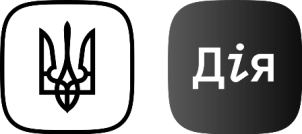 Вебпортал або моб. додаток «Дія»
Створюється додаткова функція «Цифровий мітинг» для зареєстрованих осіб;
Територіальна громада
Регіон місцеперебування піднятої суб'єктом проблематики питання;
Регіон
Внутрішня політика
До розділу відносяться питання соціально-політичної ситуації всередині країни
Електронний запит
Відповідь на запит
Сектор розвитку
Електронний лист, в якому суб'єкт описує порушене ним питання щодо законопроекту;
Суб’єкту приходить сповіщення про «Згоду» або «Незгоду» з необхідністю в проведенні даного цифрового мітингу.
Формування запиту
Відправити на розгляд
Відповідь на запит
Your text goes here
Відправити електронний запит на розгляд до спеціальної Колегії Мінюсту;
Розгляд запиту
Оскарження КСУ
Головні розділи
цифрового
мітингу
Внутрішня політика
соціальна політика; 
національна економіка; 
бізнес та підприємництво; 
децентралізація та самоорганізація населення; 
національна оборона та безпека; 
охорона здоров’я; 
освіта; 
охорона навколишнього середовища; 
ЖКГ; 
сфера розваг, культура та кіно; 
ЗМІ; 
фізичне виховання/спорт.
Формування 
електронного запиту
Цифрова пропозиція
2) Якщо потенційні або вже ухвалені сільською, селищною чи міською радою адміністративні рішення, згідно Конституції України не порушують жодних прав громадянина України, але суб’єкт вважає, що вони неприйнятні з морально-етичної, етнічної або релігійної позиції чи суто суб’єктивна позиція з таких питань як: місцева регіональна політика, безпека, економіка тощо, то останньому необхідно привести об’єктивні аргументи (бажано з посиланнями на власні чи наукові дослідження по даному питанню), чому і як саме неприйнятні ті чи інші рішення місцевих рад;
Цифровий протест/мітинг
4) Аргументація про дострокове припинення повноважень сільської, селищної, міської, районної в місті ради (перелік чинників зловживань владою, бездіяльність, корупційні схеми, порушення прав етнічних меншин, ухвалення протичинних Конституції України рішень). Також необхідні посилання на наукові й соціологічні дослідження чи журналістські або до спеціальних по типу антикорупційних органів, державні чи громадські незалежні розслідування;
1) Які потенційні або вже ухвалені сільською, селищною чи міською радою адміністративні рішення, порушують або можуть – на думку суб’єкта – порушувати конституційні права громадянина України (перелічити, які саме права, тобто номер тої чи іншої статті КУ);
3) Які потенційні рішення або вирішення яких актуальних в селі, селищі чи місті питань, місцеві депутати повинні – на думку суб’єкта – обов’язково внести на розгляд до найближчої сесії місцевої ради;
Цифрова демонстрація
Цифрова вимога
Автоматична система прямої дії
цифрового мітингу
Термін дії того чи іншого цифрового мітингу – безстроковий
Кількість голосів
Додатково
Підтримали в «Дії»
Громадські слухання
Автоматична система прямої дії цифрового мітингу побудована на кількості голосів (сила кількості учасників цифрового мітингу). Так як наша головна мета – це вплив на депутатів місцевого рівня методом прямої дії через цифровий простір, тобто без прояву фізичної агресії або унеможливлення роботи народних обранців, то вирішити дану задачу можливо через легітимне висвітлення цифрового мітингу в місцевій адміністративній раді за допомогою інформаційної цифрової дошки та виступом організатора за трибуною ради.
≥ 1/10 частина
Рада
мін. 1 раз на тижд. 
3 хв. виступу
Виступ
Якщо кількість голосів не менш як одна десята частина громадян, що проживають спільно на відповідній території (територіальна громада), мають право голосу та зареєстровані в «Дії», то тоді є можливість виступу ініціатора ЦМ у місцевій раді під час сесійних засідань місцевих депутатів. Частота разів виступу і час вирішує представницький орган місцевого самоврядування (Рада). Проте мінімальна вимога: «1 раз на тиждень з виступом у 3 хвилини за трибуною ради».
Сесії у раді
Кожної сесії.
Трибуна. Інформац. табло
«Дія»
Цифровий мітинг
Принципова схема механізму 
цифрового мітингу 
(місцевий рівень)
Регіон перебування
Національна економіка;
Бізнес та підприємство;
Децентралізація;
Оборона та безпека;
Охорона здоров’я
Освіта;
Охорона навк. середовища;
ЖКГ;
Сфера розваг, культура та кіно;
ЗМІ;
Фізичне виховання/спорт
Електронний запит
Порушення конституційних прав;
Порушення морально-етичних, етнічних або релігійних прав чи з суб’єктивної точки зору прийняття некоректних рішень місцевої ради;
Необхідність у внесені до місцевої ради потенційного власного суб’єктивного рішення;
Аргументація дострокового розпуску місцевої рали.
Стаття 78. Дострокове припинення повноважень ради 3.Питання про дострокове припинення повноважень сільської, селищної, міської, районної в місті ради за рішенням місцевого референдуму може бути порушене сільським, селищним, міським головою, а також не менш як однією десятою частиною громадян, що проживають на відповідній території і мають право голосу.
Міністерство юстиції України
Районна, обласна рада. Рада м. Києва чи Севастополя
Кількість голосів не менш як одна десята частина громадян, що проживають на відповідній території і мають право голосу та зареєстровані в «Дії»
Згода
Незгода
Міністерство юстиції України
Згода
Незгода
Аргументація
Парламент/ Уряд
Спеціальний підрозділ в парламенті/уряді
Громадяни
Громадяни
Подання заяви на цифровий мітинг
Цифровий мітинг обговорюється парламентом
Результат обговорення
Сортування в парламенті/уряді
!
Повідомлення про результат цифрового мітингу
Правила подання цифрового мітингу
Правила зворотного зв’язку з громадянами про результати розгляду цифрового мітингу
Цифровий мітинг відхилений
Правила процедури обговорення мітингу, включаючи комунікацію та участь
Правила для розгляду законодавчим органом/урядом
Зворотній зв'язок з громадянами про перший підсумок процесу звернення
Структурна схема механізму 
цифрового мітингу
Дякуємо за перегляд